Energy Break
Stand with good posture.
Spread your arms and legs.
Shout out the name of your favorite fruit.

Do this 5 times.

Ms. Hayashi
apple
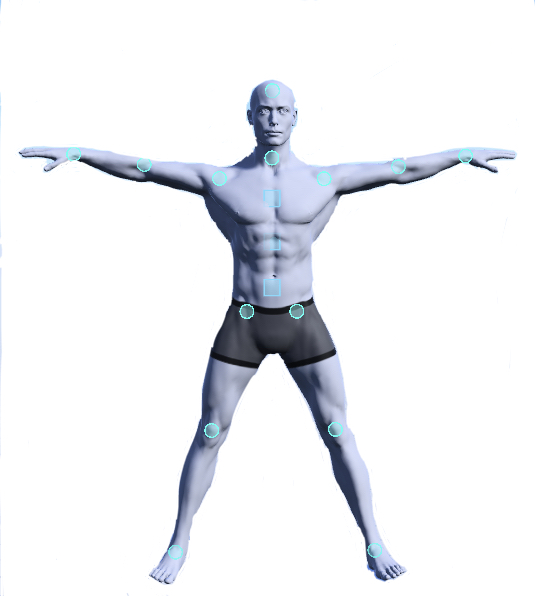 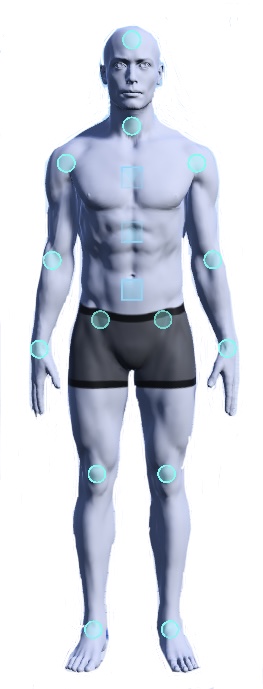